MODA TASARIM TEKNOLOJİLERİ ALANI
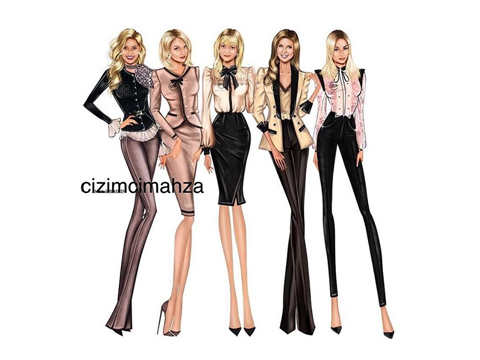 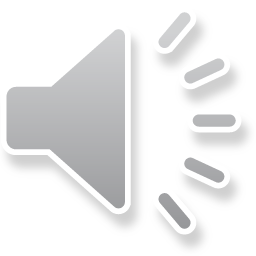 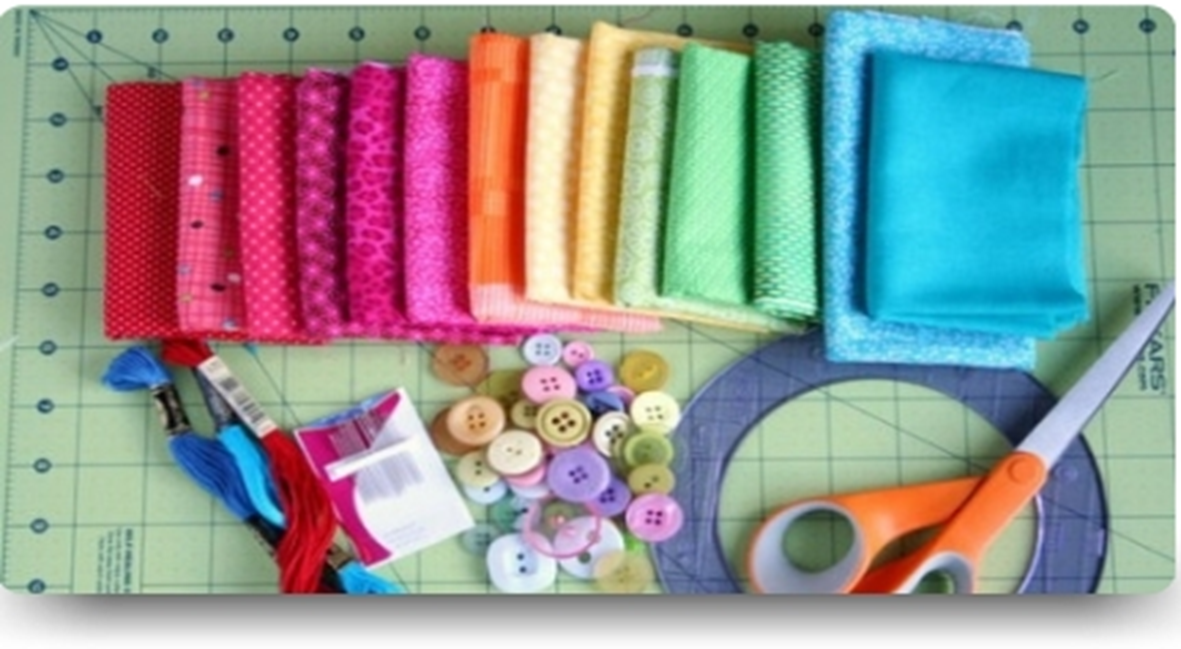 ALANIN TANIMIModa Tasarım Teknolojileri alanı altında yer alan Modelistlik, Deri Giyim,  Hazır Giyim Model Makineciliği, İç Giyim Modelistliği, Konfeksiyon Makineleri Bakım Onarım dallarının yeterliklerini kazandırmaya yönelik eğitim ve öğretim verilen alandır.
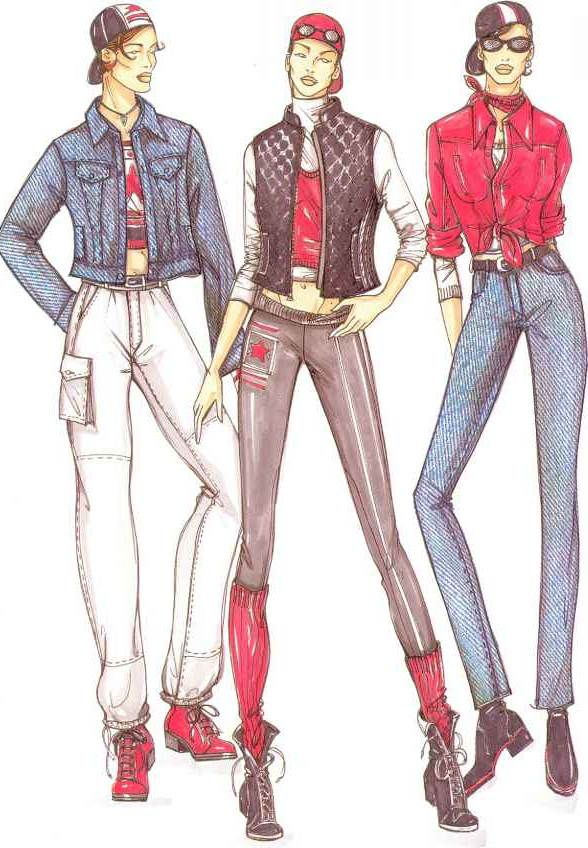 ALANIN AMACIModa Tasarım Teknolojileri alanı altında yer alan dallarda, sektörün ihtiyaçları, bilimsel ve teknolojik gelişmeler doğrultusunda gerekli olan mesleki yeterlikleri kazanmış nitelikli meslek elemanlarını yetiştirmek amaçlanmaktadır.
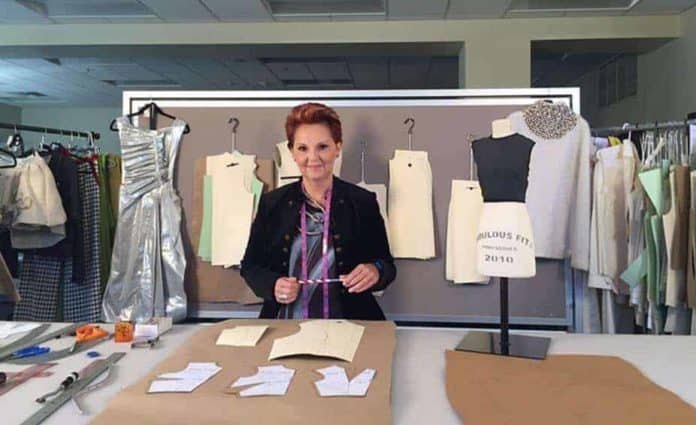 MODA TASARIM TEKNOLOJİLERİ ALANI DALLARI1. Modelistlik2. Deri Giyim3. Erkek Terziliği4. Kadın Terziliği
5. Hazır Giyim Model Makineciliği6. İç Giyim Modelistliği7. Konfeksiyon Makineleri Bakım Onarım dalları yer almaktadır.
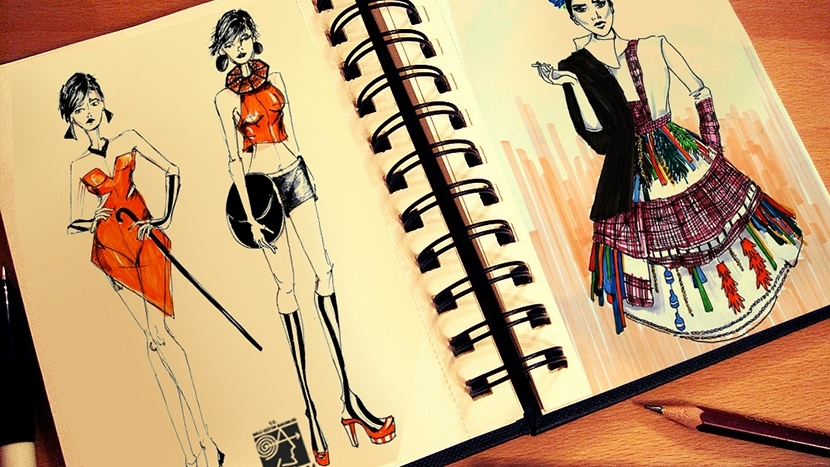 Bu doğrultuda Moda Tasarım Teknolojileri alanı ve alan altında yer alan mesleklerde ulusal ve uluslararası düzeyde standartlara uygun örgün öğretim programı hazırlanmıştır. Bu programda öğrenciye; mesleki gelişim, uygulama teknikleri, kalıp hazırlama teknikleri ve giysi teknik çizimleri ile ilgili bilgi, beceri ve yetkinliklerin yanı sıra:

 · Modelistlik dalında; giysi kalıpları, giysi üretimi, drapaj yöntemiyle kalıp hazırlama, bilgisayar destekli kalıp hazırlama, tasarım ve model araştırmaları, üretim organizasyonu ve kalite kontrol,

· Deri Giyim dalında; deri giysi üretimi, deri giysi kalıpları, deri teknolojisi, tasarım ve model araştırmaları, deri kalite kontrol, iş ve üretim organizasyonu,
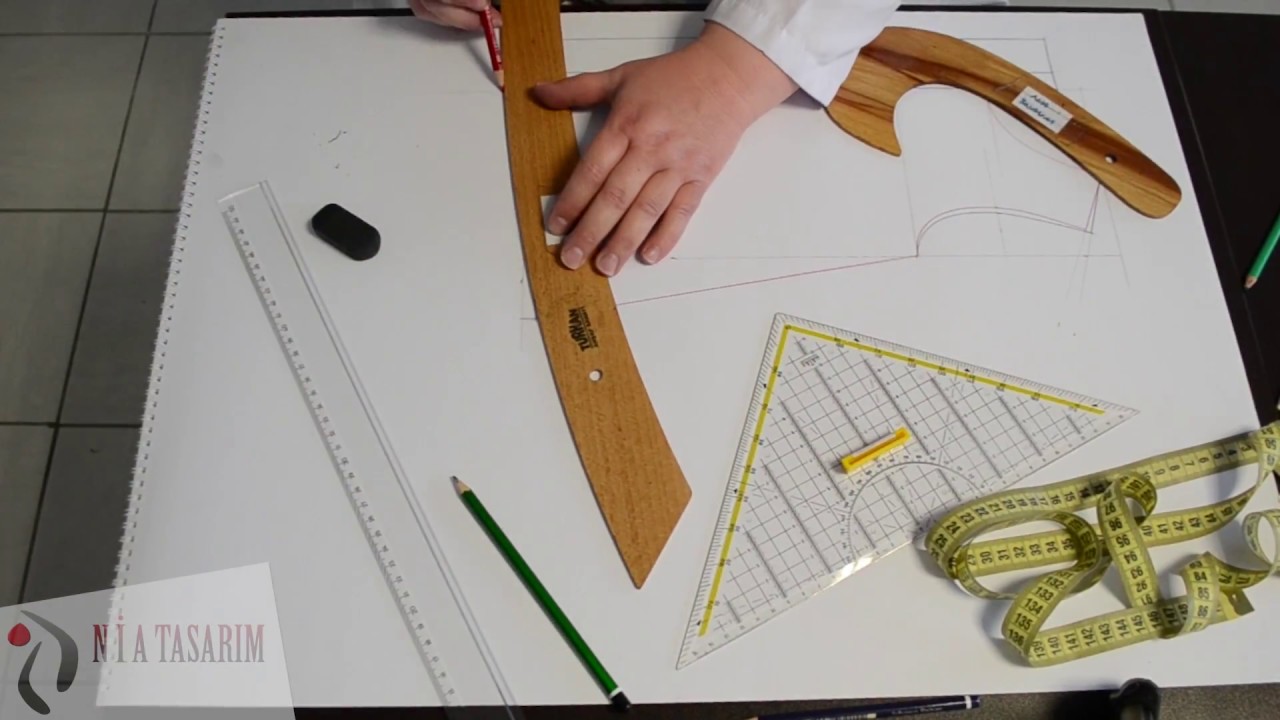 · Erkek Terziliği dalında; erkek giysi dikimi, erkek terzi kalıpları, tasarım ve model araştırmaları, giysi onarımı, iş yeri planı ve üretim organizasyonu,

· Kadın Terziliği dalında; kadın giysi dikimi, kadın terzi kalıpları, drapaj yöntemiyle kalıp hazırlama, tasarım ve model araştırmaları, giysi onarımı, iş yeri planı ve üretim organizasyonu,

· Hazır Giyim Model Makineciliği dalında; model makinecilikte üretim, model makinecilikte kalıp, bilgisayar destekli kalıp hazırlama, tasarım ve model araştırmaları, üretim organizasyonu ve kalite kontrol,
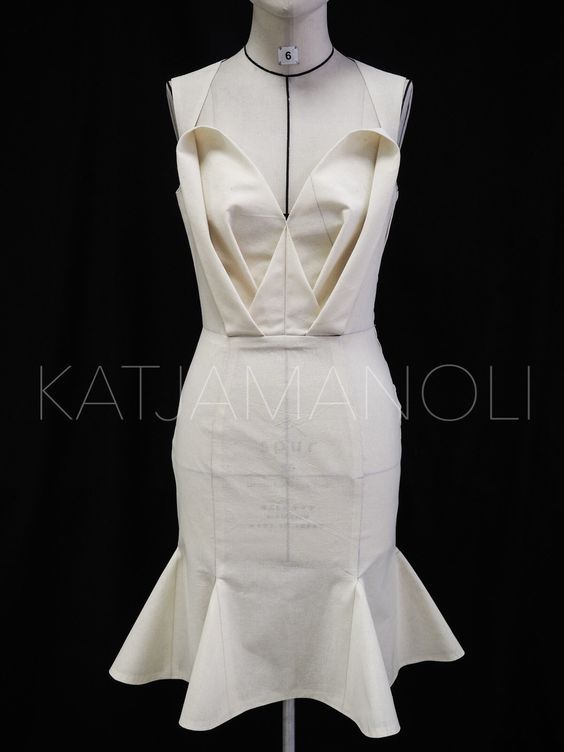 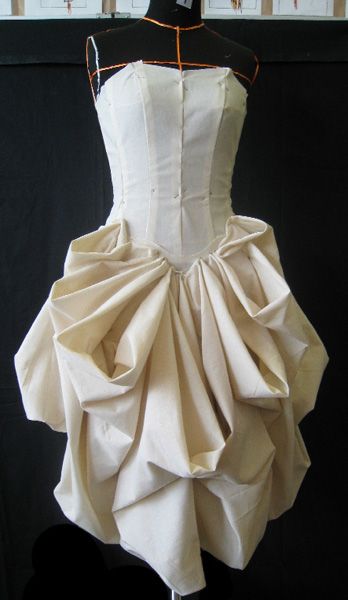 · İç Giyim Modelistliği dalında; iç giyim kalıpları, iç giyim üretimi, tasarım ve model araştırmaları, üretim organizasyonu ve kalite kontrol, bilgisayarla iç giyim kalıpları hazırlama,

· Konfeksiyon Makineleri Bakım Onarım dalında; konfeksiyon makineleri mekaniği, temel el işlemleri, konfeksiyon bakım meslek resmi, elektrik-elektronik temel uygulamaları, bakım planlaması, pnömatik bakım onarım ile ilgili bilgi, beceri ve yetkinliklerin kazandırılması hedeflenmektedir.
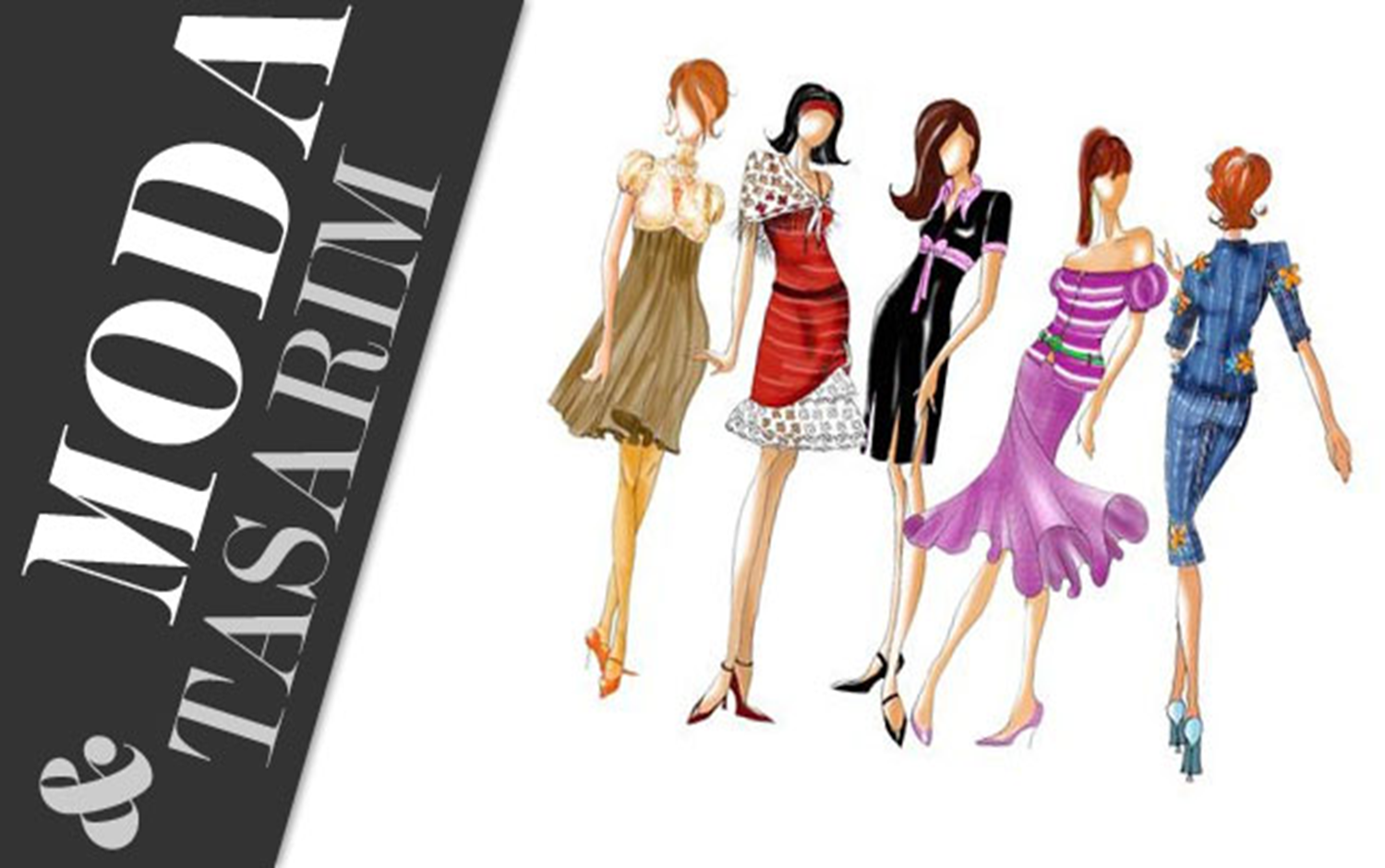 BELGELENDİRME
 Mezun olan öğrenciye, alan ve dalını gösteren diploma ve iş yeri açma belgesi verilmektedir. Mesleki ve teknik ortaöğretim programlarından mezun olanlardan isteyenlere, Türkiye Yeterlilikler Çerçevesi kapsamında, öğrenim süresince kazandıkları temel yeterlilikler hakkında bilgiler içeren Europass sertifika / diploma ekiyle alınan ve başarılan modüller, mesleki eğitim gördüğü veya stajını yaptığı işletmenin adını gösterir belge düzenlenir.
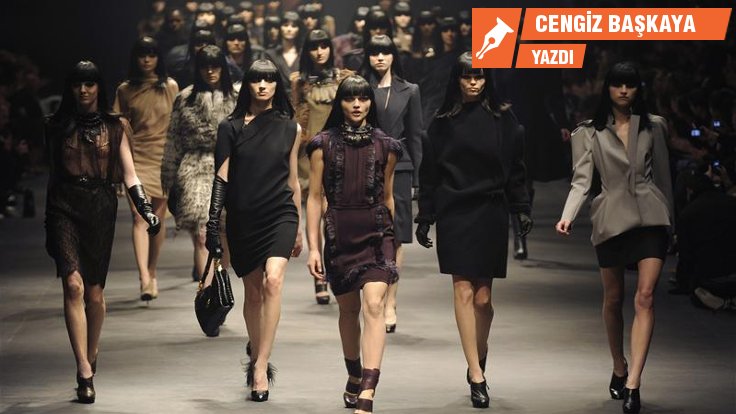 MESLEĞİN GEREKTİRDİĞİ ÖZELLİKLER

 1.       Temel matematik bilgisine sahip,

2.       Uzay ve şekil ilişkilerini görebilen,

3.       Geneli ve ayrıntıyı algılayabilen,

4.       Araç gereç kullanma becerisine sahip,

5.       Yoğun çalışma temposuna ayak uydurabilecek,

6.       Üç boyutlu giysiyi 2 boyuta indirerek kalıbını çıkarabilen,

7.       Kalıbını çıkardığı giysinin dikim aşamasında da gerekli teknik bilgiye sahip,

8.       Başkalarıyla uyumlu çalışma özelliği olan kimseler olmalıdır.
İSTİHDAM ALANLARI

Giyim üretim teknolojisi alanından mezun olan öğrenciler, seçtikleri dal/meslekte kazandıkları yeterlikler doğrultusunda;

1. Atölyeler,

2. Hazır giyim işletmeleri,

3. Modaevi-butik,

4. Makine ithalatı yapan firmalar,

5. Kendi iş yerleri

6. Üretim, Planlama, Pazarlama, Kalite Kontrol, Araştırma – Geliştirme. Tasarım v.b. yerlerde çalışabilirler.
MESLEKİ VE TEKNİK ORTAÖĞRETİM KURUMU MEZUNLARININ EK PUANLARI İLE YERLEŞEBİLECEKLERİ ÖN LİSANS PROGRAMLARI(2 YILLIK)
 
 Ayakkabı Tasarım ve Üretimi                                TYT

Deri Konfeksiyon                                                      TYT

Deri Teknolojisi                                                         TYT

Geleneksel El Sanatları                                            TYT

Geleneksel Teks. Konservasyonu ve Restorasyonu TYT Giyim Üretim Teknolojisi                                        TYT

Halıcılık ve Kilimcilik                                                TYT

Kuyumculuk ve Takı Tasarımı                                TYT

Moda Tasarımı                                                         TYT

Moda Yönetimi                                                        TYT

 Tekstil Teknolojisi
ÖSYM TARAFINDAN MERKEZÎ YERLEŞTİRME YAPILAN YÜKSEKÖĞRETİM PROGRAMLARININ ÖĞRETİM SÜRELERİ(4 YILLIK) VE PUAN TÜRLERİ

 Moda Tasarımı (Fakülte)         EA

Moda Tasarımı (Yüksekokul)   EA

 Moda ve Tekstil Tasarımı        EA

Tekstil Mühendisliği                 SAY

 Tekstil Tasarımı                        EA

Tekstil ve Moda Tasarımı 4     EA
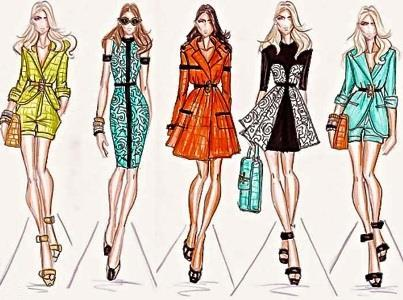